Telling Time Two
Quarter to, half past
O'clock
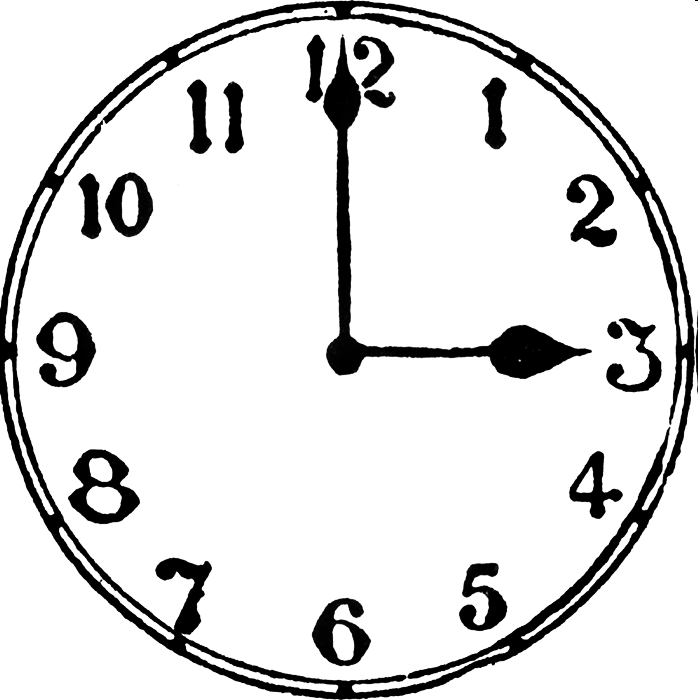 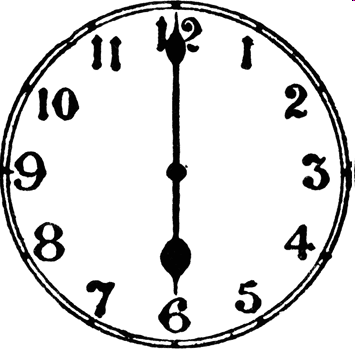 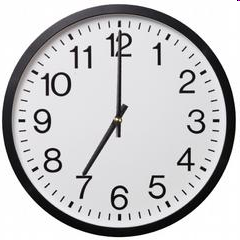 8:28 Eight, Twenty-eight
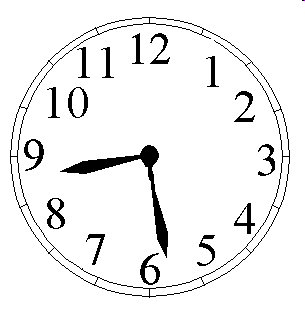 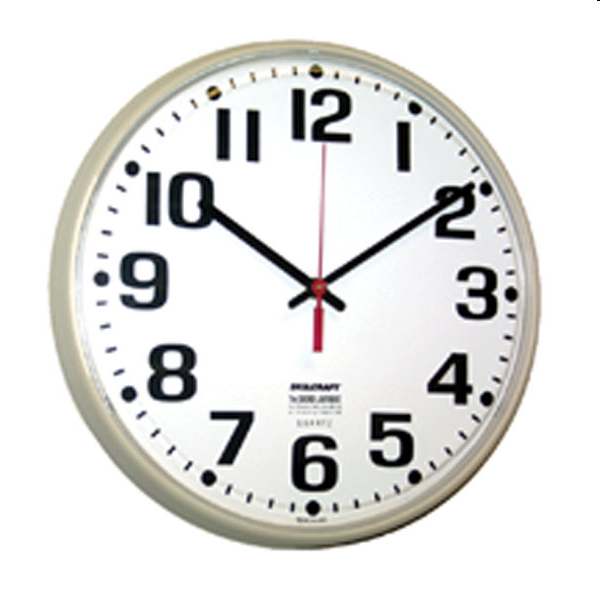 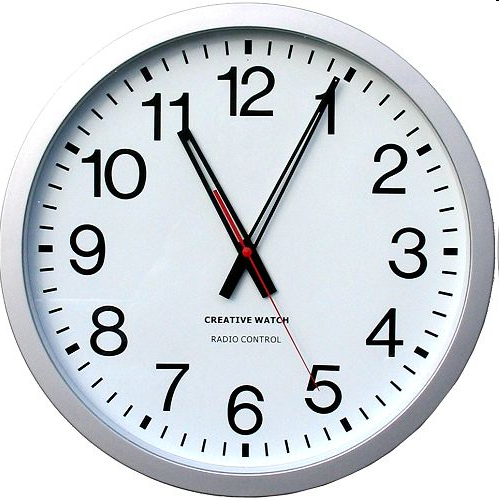 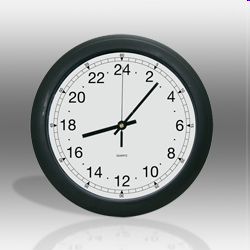 1/4
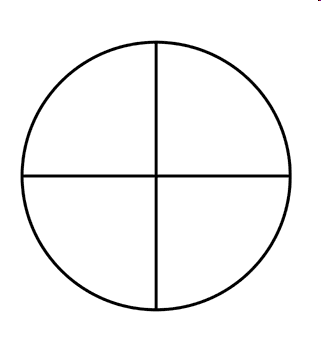 Quarter = 



Half =
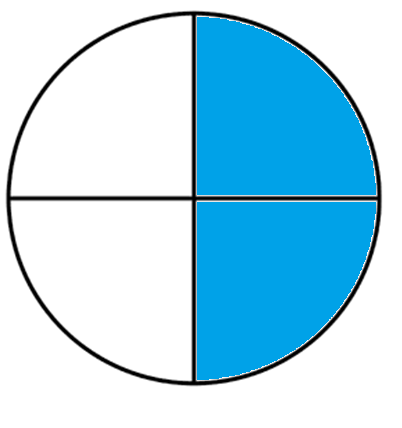 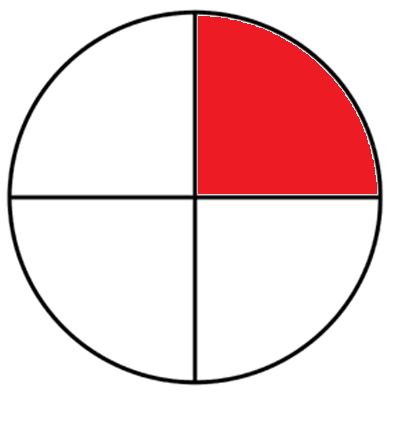 1/2
TIME
Quarter past _______

Half past _______

Quarter to _______


It’s five to eight.  It’s ten past three.
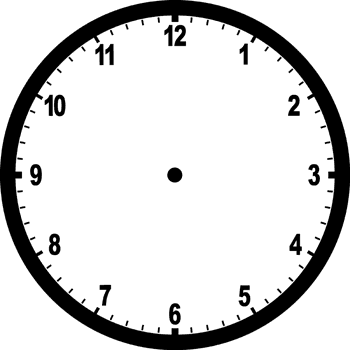 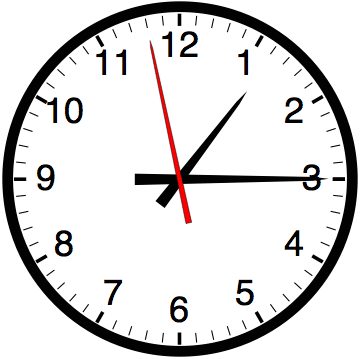 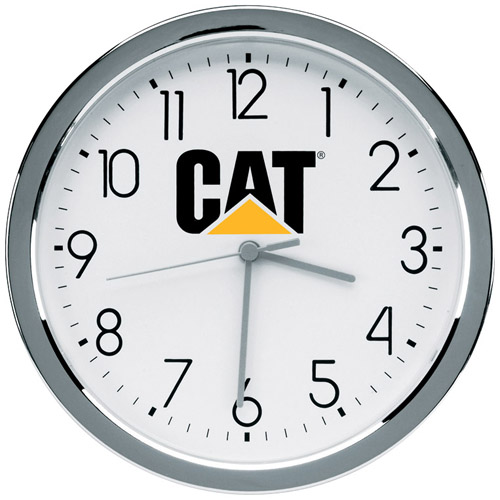 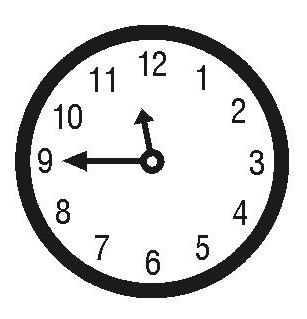 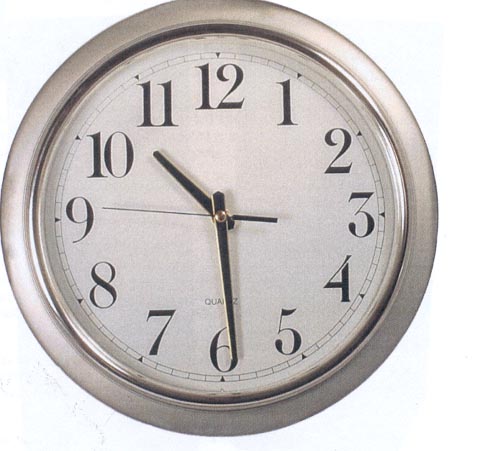 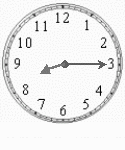 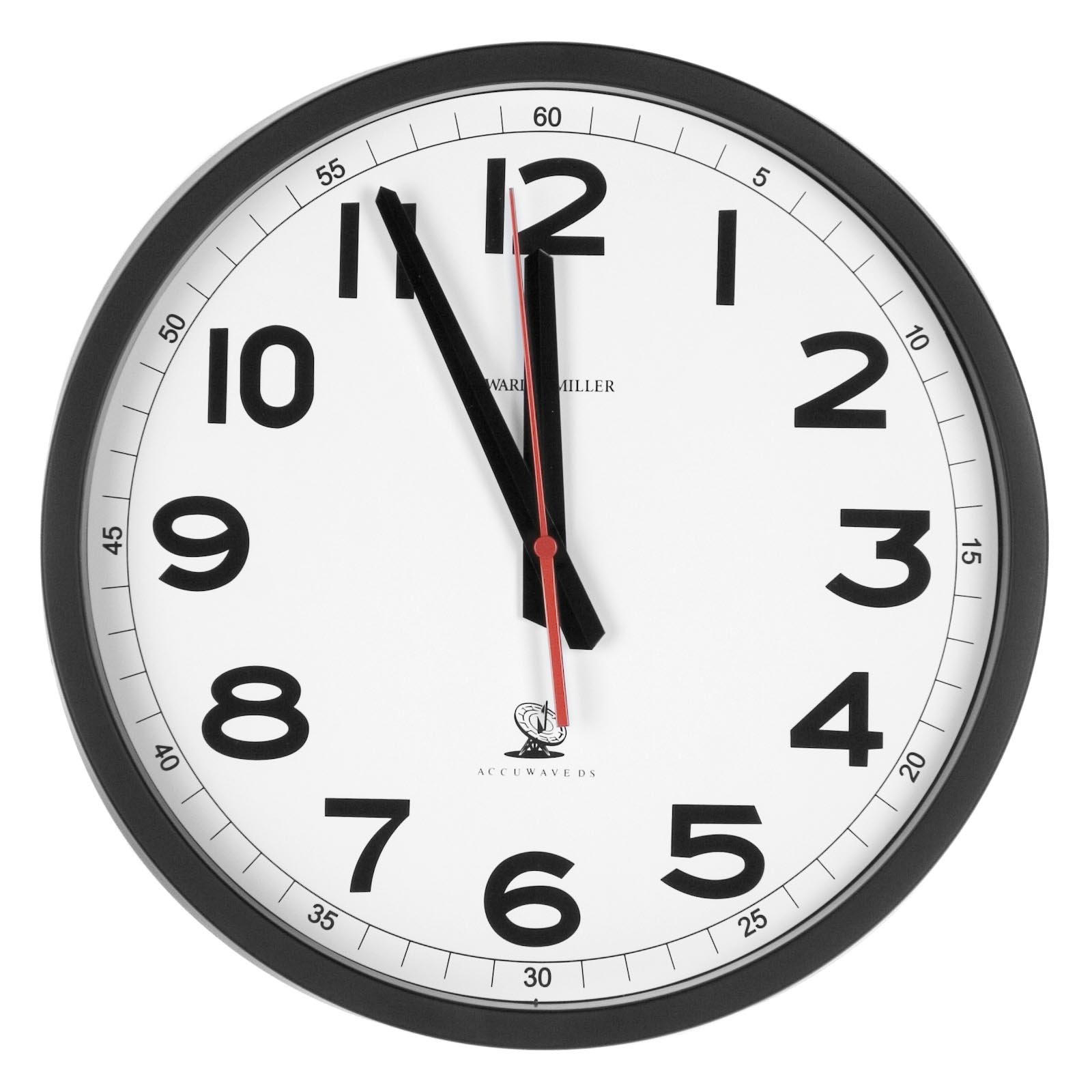 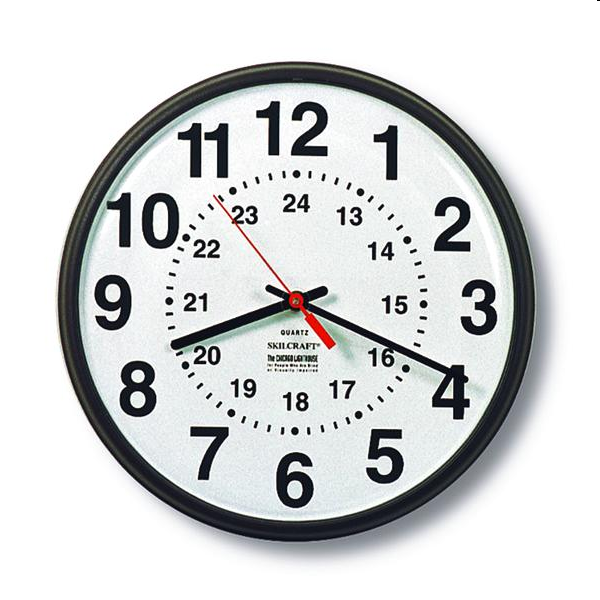 Noon
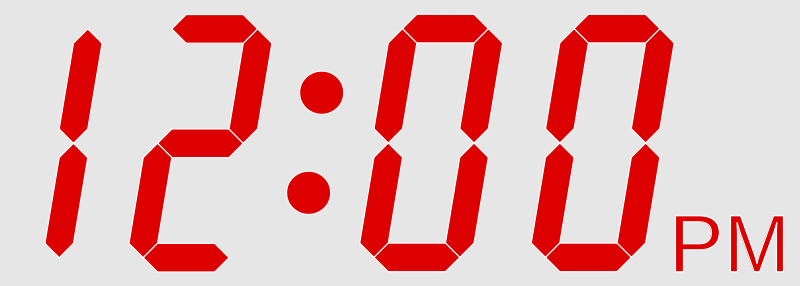 Midnight
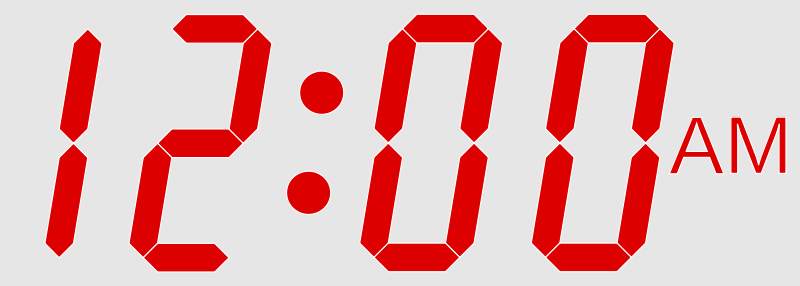 What time is it now?

When does class start?

When is class over?
Create the Time
One student will come to the front.  

Another student will say a time. 

The first Student will produce the time on the clock.  

http://www.classtools.net/random-name-picker/
Time Stop
http://www.teachingtime.co.uk/clock2/clockwordsres.html

http://www.teachingtime.co.uk/draggames/sthec3.html
TIME Race
You can use two broken clocks, draw some on the board, or make your own. 

Have two students come to the front.  

Use the random selector and that student will say a time
http://www.classtools.net/random-name-picker/

The fastest student to create the correct time is the winner